MÁI TRƯỜNG TUỔI THƠ
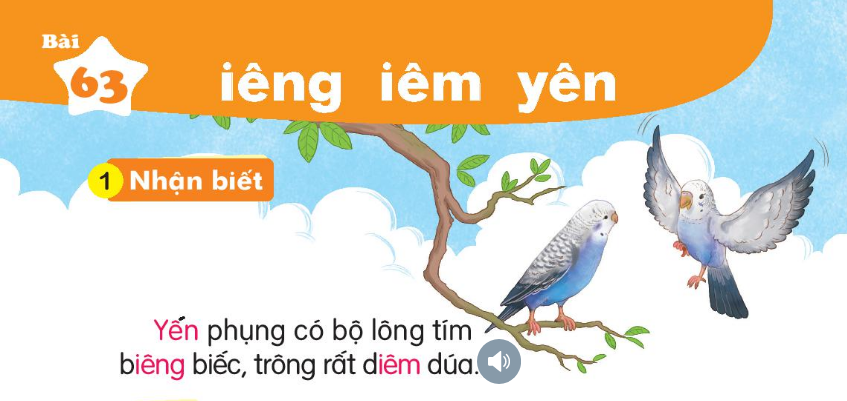 Yeán phuïng coù boä loâng tím bieâng bieác, troâng raát dieâm duùa.
Yeân
ieâng
ieâm
ieâng
ieâm
yeân
MÁI TRƯỜNG TUỔI THƠ
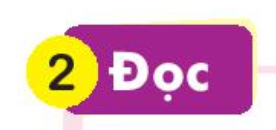 kieãng
rieàng
lieäng
dieàm
xieâm
kieåm
yeân
tieäp
yeán
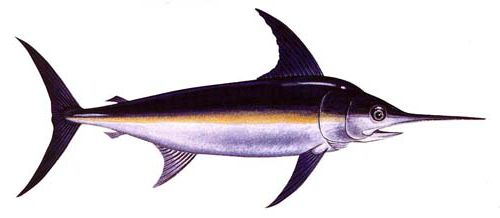 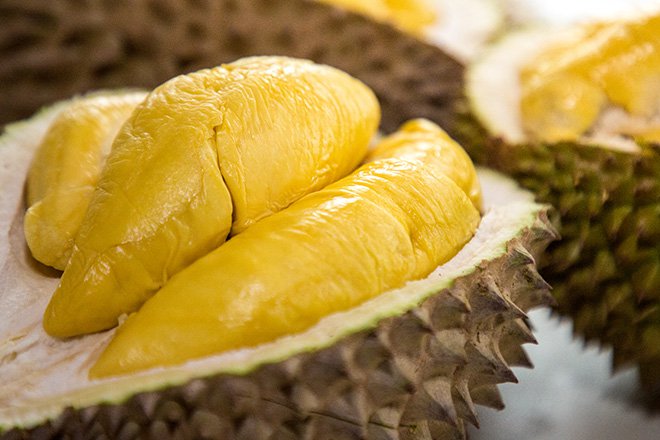 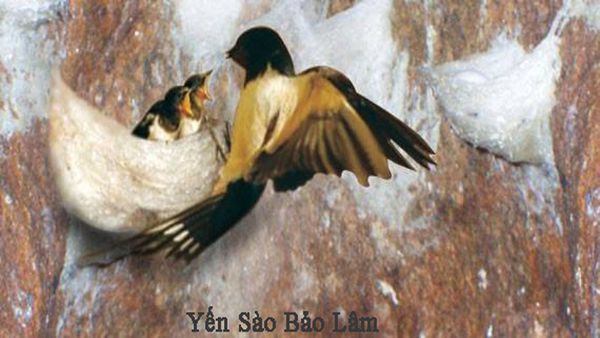 toå yeán
saàu rieâng
caù kieám
MÁI TRƯỜNG TUỔI THƠ
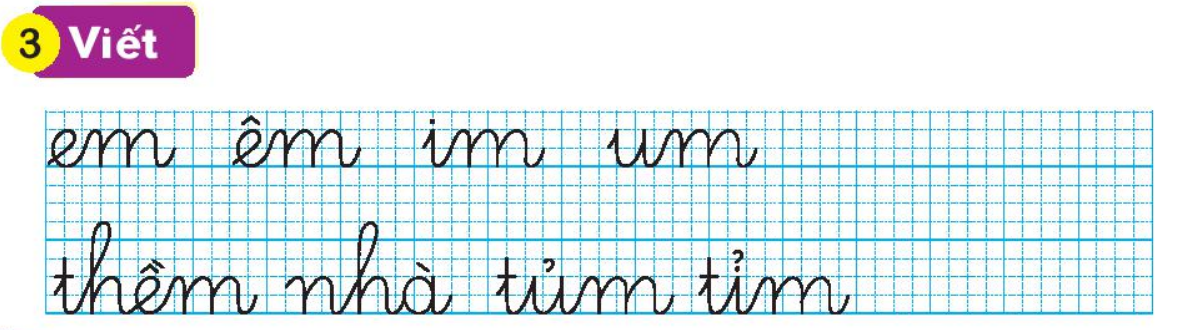 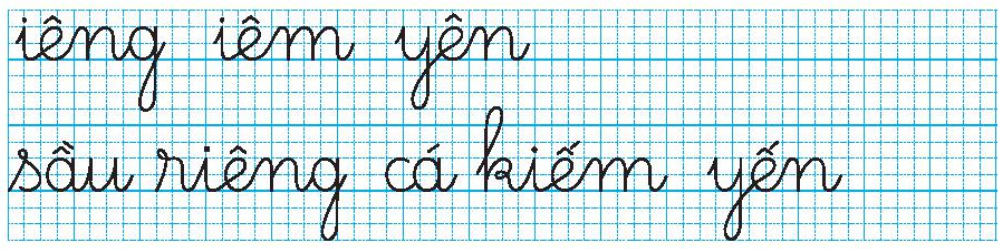 MÁI TRƯỜNG TUỔI THƠ
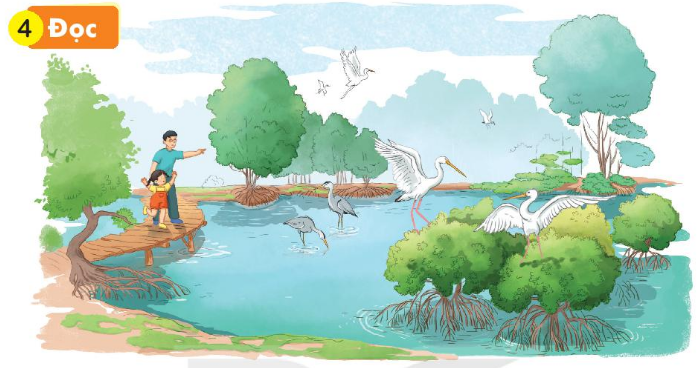 Haø theo boá ñeán saân chim. Saân chim coù coø, dieäc, saùo, boà noâng,… Haø chaên chuù nhìn nhöõng ñaøn coø traéng, dieäc xaùm bay lieäng, ñaäu kín treân nhöõng ngoïn caây. Sau moät ngaøy ñi kieám aên, töøng ñaøn chim ríu rít veà toå, troâng thaät yeân bình
ieâng
ieâm
yeân
MÁI TRƯỜNG TUỔI THƠ
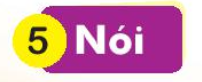 Loaøi chim
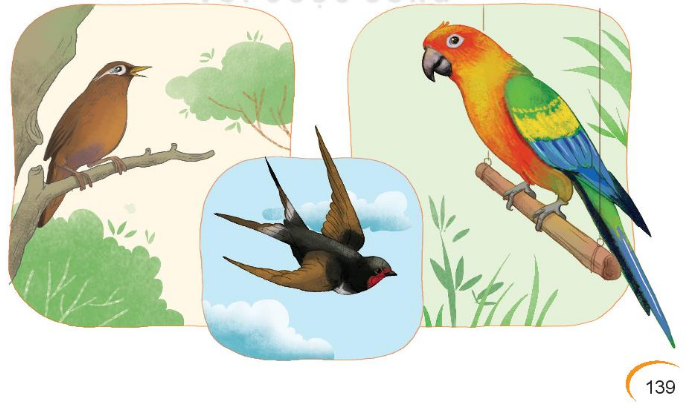